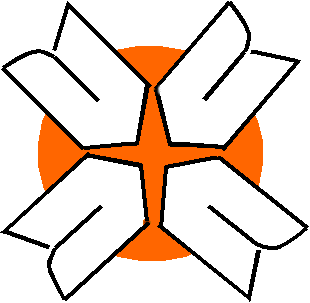 СЕЛСКОСТОПАНСКА АКАДЕМИЯ ИНСТИТУТ ПО АГРАРНА ИКОНОМИКАСофия 1113, бул. “Цариградско шосе” 125, бл. 1, ет. 2тел. 02 465 31 53, факс: 02 465 11 28;office@iae-bg.com, www.iae-bg.com
Г О Д И Ш Е Н   О Т Ч Е Т

ЗА ДЕЙНОСТТА 
НА ИНСТИТУТА ПО АГРАРНА ИКОНОМИКА
ПРЕЗ 2020 ГОДИНА
Общо събрание на учените при ИАИ 
2021 г.
1
Съдържание на презентацията
Научноизследователска дейност
Участие във форуми
Членство в редколегии, български и международни научни организации
Преподавателска дейност
Академично развитие на учените
Публикационна дейност
Международно и институционално сътрудничество
Финансова дейност
Проблеми и насоки за развитие на ИАИ
2
Научно-изследователска дейност
Планови проекти
АИ 1 Предизвикателства пред българското земеделие и селските райони за прилагането на новата ОСП
	Ръководител: доц. д-р Божидар Иванов
	Срок: 2019 - 2020 г.


АИ 2 Социално-икономически ефекти на ОСП върху развитието на земеделските стопанства и селските домакинства
	Ръководител: проф. д-р Нина Котева
	Срок: 2019 - 2020 г.
3
Научно-изследователска дейност
Планови проекти
АИ 3 Управление на услугите на агроекосистемите в България 
	Ръководител: проф. д-р Храбрин Башев 
	Срок: 2019 - 2020 г.

АИ 4 Поземлени отношения и европейска политика: перспективи за развитие
		Ръководител: проф. д-р Пламена Йовчевска
		 Срок: 2020 - 2021 г.
4
Научно-изследователска дейност
Проекти към МОН
Иновационни модели за повишаване на конкурентоспособността на земеделските стопанства в България /АГРОИН/

	Договор ДН 15/11 от 18.12.2017 г.
	Ръководител: проф. д-р Нина Котева
	Колектив: ИАИ - БО, АУ - Пловдив, НБУ


Теоретични модели за развитие на дигиталното земеделие /ДИАГРО/

Договор № Н26/5 от 31.08.2018 г. 
Ръководител: проф. д-р Димитър Николов
Колектив: ИАИ - БО, АУ - Пловдив, НБУ, ИЖН - Костинброд
5
Научно-изследователска дейност
Проекти към МОН
Поземлени отношения и Европейска политика: синергия и перспективи за българското земделие /ПОЗЕСИН/

	Договор КП - 06-Н35/2 от 18.12.2019
	Ръководител: проф. д-р Пламена Йовчевска
	Колектив: ИАИ - БО, АУ - Пловдив, ИУ – Варна


Оптимизиране параметрите на прецизното земеделие за подобряване ефективността на производството и проследяемостта на продуктите от селското стопанство

Договор КП - 06-Н36/5 от 13.12.2019
	Ръководител: доц. д-р Божин Божинов
	Колектив: АУ – Пловдив – БО, ИАИ – партньор


Социално-икономическа ефективност от използването на утайките от ПОСВ в селското стопанство /АГРОРИНГ/ 

ФНИ, Договор № КП-06-Н36/11 от 13.12.2019 г.
Ръководител: доц. д-р Божидар Иванов
Колектив: ИАИ – БО, НЦОЗА - партньор
6
Научноизследователска дейност
	Допълнителни проекти
Изготвяне на анализ на състоянието на селското стопанство и хранително-вкусовата промишленост, във връзка с подготовката на Стратегическия план по 
обща селскостопанска политика (ОСП) 
през програмен период 2021 – 2027 г.

Проектът се разработва по Договор № РД 51-38 от 27.02.2019 г. с Министерство на земеделието, храните и горите и е със срок 36 месеца.

Ръководител: доц. д-р Божидар Иванов
	
Научен колектив: проф. д-р Н. Котева, проф. д-р Р. Попов, проф. д-р Х. Башев, доц. д-р Д. Митова, доц. д-р М. Анастасова – Чопева, доц. д-р Н. Маламова, проф. д-р И. Начева, гл. ас. д-р А. Саров, ас. д-р К. Тодорова, ас. д-р Р. Микова, ас. М. Михайлова, докт. В. Стойчев, гл. експ. А. Джоджова, ст. експ. К. Горчева
7
Научноизследователска дейност
	Допълнителни проекти
Националната научна програма „Здравословни храни за силна биоикономика и качество на живот“ (ННП-ХРАНИ)
 
ННП се изпълнява и управлява от Консорциум, чрез споразумение за партньорство от шестима партньори, висши училища и научни организации:

Аграрен университет – Пловдив (АУ) – водещ партньор;
Българска академия на науките (БАН) – партньорска организация;
Селскостопанска академия (ССА) –  партньорска организация;
Софийски университет „Св. Климент Охридски“ (СУ) – партньорска организация;
Университет за хранителни технологии – Пловдив (УХТ) - партньорска организация;
Тракийски университет – Стара Загора (ТУ) – партньорска организация.
 
Периодът за изпълнение на ННП-ХРАНИ е декември 2018г.- декември 2021г.

Участници от ИАИ: Б. Иванов, Р. Попов, Пл. Йовчевска, М. Анастасова - Чопева, 
Б. Фиданска, Д. Тотева, П. Маринов, Д. Цвяткова, В. Стойчев, А. Саров, М. Михайлова
8
Научноизследователска дейност
	Допълнителни проекти
Възможности от оползотворяването на утайки, получени при пречистване на отпадъчни води и ефект за устойчиво земеделие 

Договор със „Софийска вода“ АД от 22.05.2019 г. 

Ръководител: проф. д-р Храбрин Башев
	
Колектив: доц. д-р Божидар Иванов, гл. ас. д-р Ангел Саров, гл. ас. д-р Даниела Цвяткова
9
Научноизследователска дейност
	Допълнителни проекти
Оценка на Националната стратегия за устойчиви оперативни програми в сектора на плодове и зеленчуци в Република България 
за периода 2013-2018 г.


Договор №09-3300/78 от 30.11.2020 г.  

Възложител: Държавен фонд „Земеделие”

Ръководител: доц. д-р Божидар Иванов
10
Научноизследователска дейност
	Допълнителни проекти
Повишаване на информираността за опазване на морската околна среда в Черно море
/MARITIME/ BG14MFOP001-1.006-0001 

Бенефициент Институт за подготовка на служители в международни организации,  Финансиран от Европейски фонд - Програма за морско дело и рибарство /ПМДР/(2019-2020)

Колектив от ИАИ: П. Йовчевска, А. Саров, М. Михайлова
11
Научноизследователска дейност
	Кандидатстване в конкурси с проектопредложения
Иновациона група Обединение за иновации в пчеларството - ЕВРОПЕЙСКО ПАРТНЬОРСТВО ЗА ИНОВАЦИИ ЗА СЕЛСКОСТОПАНСКА ПРОИЗВОДИТЕЛНОСТ И УСТОЙЧИВОСТ /Х. Башев/

Governance and Evaluation of Agro-ecosystem Services in China and Bulgaria – Experiences, Efficiency, Perspectives – ФНИ /Х. Башев/

КОНКУРС „ПРОЕКТИ ПО ПРОГРАМА ЗА ДВУСТРАННО СЪТРУДНИЧЕСТВО – БЪЛГАРИЯ – РУСИЯ 2019-2020 г.“ КП-06- ПРУСИЯ-158. „Усъвършенстване на моделите за управление на бизнес организациите в селското стопанство за постигане на целите за устойчиво развитие“, проектно предложение към ФНИ  Приложение 7 (fni.bg). /А. Саров/
12
Научноизследователска дейност
	Консултативни съвети, комитети и работни групи, становища, експертни  оценки и рецензии, семинари
доц. д-р Божидар Иванов

Участие в една изпитна комисия за прием на докторанти към ИАИ
Председател на научния съвет по аграрна икономика към ССА
Направени над 7 рецензии за различни списания и научни публикации: Икономика и организация в селското стопанство, Bulgarian Journal of Agricultural Science, Scientific Journal of Warsaw University of Life Science и др.
Член на Съвета на директорите към ССА.
Член на Обединение „Национална селска мрежа”, ключов експерт от 01.05.2018 г 
Член на Работна Група 31 на Министерство на финансите „Европа 2020”. Заповед № ЗМФ-111 от 31.08.2017 г. на МФ.
Външен експерт за извършване на услуги за подпомагане на Управляващия орган на Програмата за развитие на селските райони 2014-2020 г.

проф. д-р Румен Попов

Участие в две изпитни комисии
Изготвени 4 рецензии
Комисия по отчетите; Комисия по управление на риска – РД-15-01от 7.02 на 2020г
13
Научноизследователска дейност
	Консултативни съвети, комитети и работни групи, становища, експертни  оценки и рецензии, семинари
доц. д-р Диляна Митова
ИАИ – Заповед РД-06-01/10.01.2020 г. на директора на ИАИ – председател на комисия за провеждане на изпит по специалността на докторантите Васил Стойчев, Михаела Михайлова и Теодор Василев, на 28.01.2020 г.
Рецензия на брошура за АГРА 2020 „Развитието на земеделските стопанства и селските домакинства в условията на ОСП на ЕС“.
Рецензия на статия за сп. ИУСС „Подход за анализ и усъвършенстване на управлението на услугите на агро-екосистемите“ с автор Хр. Башев. 
Рецензия на статия за сп. ИУСС „Certification of Organic Products by Farmers in Sri Lanka“ с автор S.H.P Malkanthi
Рецензия на статия за сп. ИУСС “The Romanian grain market: a complete analysis of the evolution and current state” автор  Lacramioara Alina Dracea.
Рецензия на статия за сп. ИУСС “Direct payments in Serbia and the transition to EU compatible direct support” с автор Снежана Благоева.
Председател на на Атестационна комисия за атестиране на учените в ИАИ за периода май 2015-май 2020 г. Успешно организирана и осъществена атестация на учените в ИАИ.
Изготвено становище относно дисертационен труд на тема “КОНКУРЕНТОСПОСОБНОСТ НА АГРАРНИЯ ИЗНОС НА БЪЛГАРИЯ” от докторант Теодора Семерджиева.
ИАИ – Заповед РД 06 19/24.6.2020 на директора на ИАИ – председател на комисия за проверка съответствието на документите на ас. Росица Микова за стартиране на процедура за академична длъжност „главен асистент“, изготвен протокол.
ИАИ – Заповед РД 06 144/5.12.2019 г. на директора на ИАИ – председател на комисия за проверка съответствието на документите на Ангел Саров за стартиране на процедура за академична длъжност „доцент“, изготвен протокол. Продължаване на процедурата и през февруари 2020 г., изготвен доклад.
ИАИ – Заповед РД 06 137/2.12.2019 на директора на ИАИ – председател на комисия за проверка съответствието на документите на Антон Митов за стартиране на процедура за академична длъжност „главен асистент“, изготвен протокол. Продължаване на работата на комисията и завършване на процедурата през 2020 г.
Експерт-оценител на проекти в Consumer, Health and Food Executive Agency for promotion of agricultural products, European Commission, Luxembourg, for AGRI-SIMPLE-MULTI-COVID-2020, remote evaluation, July and Sepetember 2020.
Експерт - оценител на проекти за EC EASME H2020-EIC-FTI-2018-2020, remote evaluation between February and November 2020.
Участие в Уебинар : Обмен на информация между Франция и България относно селскостопанския компонент на „Хоризонт Европа“ 2021-2027 на 24 ноември 2020 г.
14
Научноизследователска дейност
	Консултативни съвети, комитети и работни групи, становища, експертни  оценки и рецензии, семинари
проф. д-р Нина Котева

Член на научно жури за избор на гл. асистент, заповед № РД05-275/10.9.2020 на ССА;
Участие в изпитна комисия за избор на докторанти 
Член на Експертния съвет по икономика на ССА
Участие в Атестационната комисия на ИАИ
Рецензии на проект „Поземлени отношения в социално-икономическата система на селското стопанство и развитие на селските райони“ за втората година и окончателния вариант;
Рецензии на 2 статии за сп. „Икономика и управление на селското стопанство“
15
Научноизследователска дейност
	Консултативни съвети, комитети и работни групи, становища, експертни  оценки и рецензии, семинари
проф. д-р Пламена Йовчевска

Участие в Научно жури за избор гл. асистент в ИАИ 
Участие в Научно жури за избор на професор в УНСС - рецензия
Участие в Научно жури за ОНС „доктор“ в УНСС - становище
Участие в Научно жури за ОНС „доктор“ в ЗИ в Ст. Загора
Председател на Контролния съвет на Съюза на учените в България http://old.usb-bg.org/Bg/kontrolen_savet.htm
Член на ТРГ Развитие на човешките ресурси. МС. Министерство на труда и социалните грижи. Заповед РД-02-25/03.09.2020.
Член на Постоянната комисия за иновации и технологии (ПКИТ) към ССА
Член на атестационната комисия в ИАИ и ССА. Заповед РД 04-42/07.05.2020 г.
Член Националния комитет за система за счетоводна земеделска информация (СЗСИ), МЗХГ. ЗаповедРД 09-11/08.01.2020 г.
Член на Централната комисия по преброяване на земеделските стопанства през 2020 г. МЗХГ. Заповед РД 09-626/28.06.2019 г.
16
Научноизследователска дейност
	Консултативни съвети, комитети и работни групи, становища, експертни  оценки и рецензии, семинари
проф. д-р Храбрин Башев

Председател на ОСУ на ИАИ
Член на Научен съвет по Аграрна икономика към ССА
Член на УС на ССА
Член на Advisory Board of Masters International Research and Development Center
Участие в 2 заседания на Международен експертен панел за политики, разработка на ИНРА за Европейския Парламент The Green Deal and the CAP: policy implications to adapt farming practices and to preserve the EU’s natural resources 
https://www.europarl.europa.eu/thinktank/en/document.html?reference=IPOL_ATA(2020)652230
Реценция на проект „Управление при криза. Българските алтернативни фермери“, УНСС
СТАНОВИЩЕ за предложение за обявяване на конкурс за академична длъжност "доцент" за нуждите на отдел ИУЗХАП с  кандидат Ангел Станков Саров
Рецензент на монография ПРЕДИЗВИКАТЕЛСТВА ПРЕД БЪЛГАРСКОТО ЗЕМЕДЕЛИЕ И СЕЛСКИТЕ РАЙОНИ ЗА ПРИЛАГАНЕТО НА НОВАТА ОСП, Б.Иванов и колектив, ИАИ, 2020
Становище за конкурс за професор в Spiru Haret University, Румъния за Dr. Cristina Mihaela Barbu
Участие в работна група Risk, Knowledge and management project group на ESReDA 
Външен оценителен експерт за eTOMATO
Член на Експертен съвет по иновации към Национална селска мрежа
Коорганизатор на Panel 2: Rural Revitalization and Urban Rural Integration in China and Central &Eastern Europe, 2020 China and Central &Eastern Europe International Scientific Forum - China-CEEC Cooperation and Development China, организиран от SJTU Bulgarian Center и School of International and Public Affairs, Shanghai Jiao Thong Univercity, November 18, 2020
Координатор, Българо-китайският изследователски център за аграрно и селско развитие в ИАИ, https://china-bg-center.alle.bg/
	Член на Научния комитет на:
International conference “Challenges of Contemporary Economics”, Warsaw, September 13-15, 2020 (ИАИ е партньор)
4rd International Conference on Food and Agricultural Economics (ECONAGRO 2019), May 28-30, 2020, Alanya, Turkey
9 International Scientific Symposium AgroReS 2019, Trebinje, 20-23 May 2020
5th International Conference on Social Sciences and Economic Development (ICSSED 2021), May 6-8, 2020, Nanjing, China
5th International Conference on Humanities Sciences and Society Development, ICHSSD 2020, May22-24, 2020, Xiamen, China
International Conference on Food, Nutrition and Agriculture (ICFNA), Istanbul, 2020
2021 International Conference on Management Science and Big Data Application (ICMSBDA 2021）
17
Научноизследователска дейност
	Консултативни съвети, комитети и работни групи, становища, експертни  оценки и рецензии, семинари
доц. д-р Иван Боевски
Участие в Борд на директори на Институт по кооперативно дело, Хумболт университет Берлин
4 участия в журита за доктор и главен асистент
Член на експертен съвет за прием на стипендианти на DAAD –DEUTSCHLAND


гл. ас. д-р Десислава Тотева 
Изготвяне на Аграрно-техническа експертиза към Окръжна прокуратура гр. Смолян

гл. ас. д-р Антон Митов
Изготвяне на Аграрно-технически експертизи към ПТПП, при Арбитражен съд

ас. Михаела Михайлова
МЗХ – Комитет по преброяване на селските стопанства
18
Научноизследователска дейност
	Консултативни съвети, комитети и работни групи, становища, експертни  оценки и рецензии, семинари
гл. ас. д-р Ангел Саров

Консултативен съвет по тютюна, Заповед РД 09-253/11.03.2019 на зам. министър на МЗХГ.
Участие в комисии за проверка на съответствие на документи за стартиране на процедури за академични длъжности, ИАИ.
AGREEMENT on designing (transferring) scientific and (or) technological solutions scientific research “Investigation of the formation and development stages of agricultural cooperation in Russia and Bulgaria” Period of work performance: 01 December 2019 - The expiration date under the present Agreement: 21 December 2020, Ministry of Education of the Russian Federation;
MEMORANDUM OF COOPERATION -  Autonomous nonprofit organization of higher education «Belgorod University of Cooperation, Economics and Law, Russia » (15.10.2019-15.10.2024);
Член на  Association of Agricultural Economists of the Republic of Macedonia (ААЕМ);
Обучение на морската общност по Проект BG14MFOP001-1.006-0001 „Повишаване на информираността за опазване на морската околна среда в Черно море“. Бенефициент Институт за подготовка на служители в международни организации,  Финансиран от Европейски фонд - Програма за морско дело и рибарство /ПМДР/(2019-2020), Варна, 9-12.09.2020.
Употреба на биостимуланти при биологично отглеждане на земеделските култури – оценка на приносите за биоикономиката. Проект към МОН, финансиран от Фонд “Научни изследвания, ИКХТ – БО
COST-European Cooperation in Science and Technology, Rethink Sustainability Towards a Regenerative Economy ( RESTORE) -COST ACTION -16114,  Carlo Battisti , EURAC Research Institute for Renewable EnergyViale Druso 1, Bolzano 39100, Italy, Horizon 2020, European Commission (2016-2021).
Scientific research “Investigation of the formation and development stages of agricultural cooperation in Russia and Bulgaria” Period of work performance: (2019-2020), Belgorod University of Cooperation, Economics and Law, Ministry of Education of the Russian Federation.
19
Участие във форуми
VII научна международна конференция „Аграрната икономика в подкрепа на земеделието“ на тема „ЗЕМЕДЕЛИЕ И СНАБДЯВАНЕ С ХРАНИ: ПАЗАРИ И АГРАРНИ ПОЛИТИКИ”

27 – 28 октомври 2020 г., Бест Уестърн Хотел Експо

Организатор: 
Институт по аграрна икономика, с финансовата подкрепа на ФНИ
Научният форум беше посветен на 85-годишнината от създаването на ИАИ 


Основни направления на конференцията:

Предизвикателства пред веригата за доставки на селскостопански и хранителни продукти кризата с COVID-19 
Продоволствена сигурност, стабилност на производството, цени и защитна мрежа
Нови хоризонти на развитие на селското стопанство в контекста на екологичните цели 
Световният пазар на храни и поуки от представянето на агро-хранителната верига по време на пандемична криза
Политики на баланс между глобалната система за доставка на храна и опазването на околната среда, устойчивостта, мрежата за безопасност, благосъстоянието на фермерите, потребителите и местните общности
20
Участие във форуми
VII научна международна конференция „Аграрната икономика в подкрепа на земеделието“ на тема „ЗЕМЕДЕЛИЕ И СНАБДЯВАНЕ С ХРАНИ: ПАЗАРИ И АГРАРНИ ПОЛИТИКИ”

		Доклади на учени от от ИАИ:

Подход за оценка на риска в земеделието: Пример с Африканската чума по свинете в България, Божидар Иванов
Поземлените отношения в България през призмата на Системата за счетоводна земеделска информация (FADN) и Изследване на структурата на земеделските стопанства (FSS), Пламена Йовчевска
Фактор за регионалните разлики в добивите в Северна и Южна България, Михаела Михайлова, Божидар Иванов, Петко Симеонов
Биологичното земеделие в България – акценти, Диляна Митова
Средносрочни предвиждания на пазара на зърнени и маслодайни култури, Божидар Иванов 
Конкурентоспособност на българските млечни и месни сектори, Васил Стойчев
21
Участие във форуми
VII научна международна конференция „Аграрната икономика в подкрепа на земеделието“ на тема „ЗЕМЕДЕЛИЕ И СНАБДЯВАНЕ С ХРАНИ: ПАЗАРИ И АГРАРНИ ПОЛИТИКИ”

	Постерна сесия:

Социално-икономически разлики между селски и неселски райони, Ивайло Тодоров, Икономически Университет, Варна
Агроекологични условия и регионални особености при производството на пшеница и слънчоглед, Росица Микова, ИАИ, София
Оптимизиране параметрите на прецизното земеделие в България, Божин Божинов, Аграрен Университет, Пловдив
Подход, използващ ДЕА модел, за оценка на устойчивостта на европейските стопанства, Веселин Кръстев, ИАИ, София
Потенциалът на националния ресурс – база за развитие на биоикономиката, свързана с конвенционалното и биологично фермерство в България, Десислава Тотева, Румен Попов, Петър Маринов, ИАИ, София
22
2. 	Участие във форуми
АГРА 2020
19 - 23 февруари, Пловдив

На щанда на ИАИ е представена актуалната научна продукция: 

Монграфии от научни проекти:

Предизвикателства пред българското земеделие и селските райони за прилагането на новата ОСП ,Божидар Иванов,  Румен Попов, Нина Котева, Диляна Митова, Цветана Харизанова, Иван Боевски, Даниела Димитрова, Десислава Тотева, Ангел Саров, Даниела Цвяткова, Антон Митов, Михаела Михайлова, Петко Симеонов, Веселин Кръстев, Васил Стойчев
Развитие на земеделските стопанства и селските домакинства в условията на ОСП на ЕС, Нина Котева, Пламена Йовчевска, Минка Анастасова-Чопева, Ангел Саров, Даниела Цвяткова, Божура Фиданска, Михаела Михайлова
Подход за оценка на управлението на услугите на агроекосистемите в България, Храбрин Башев, Божидар Иванов, Диляна Митова, Кристина Тодорова, Петър Маринов, Антон Митов
Поземлените отношения: динамика и бъдещи промени, Пламена Йовчевска, Минка АнастасоваЧопева, Агниешка Вжохалска, Минко Георгиев, Мария Станимирова, Даниела Димитрова, Владимир Димитров, Даниела Цвяткова, Михаела Михайлова



Книги и монографии на учени от института 

Сборници с доклади от научни проекти 

Сборници с норми и нормативи за селскостопански машини и работи в растениевъдството
и животновъдството 

Рекламни материали
23
2. 	Участие във форуми
доц. д-р Божидар Иванов 

„Aнализ на състоянието на селското стопанство и хранително-вкусовата промишленост SWOT Анализ”. Осма национална среща на земеделските производители. АЗПБ. 5-6 февруари, 2020 

B. Ivanov and V. Stoychev “Demographic Shift of Rural and Non-Rural Areas in Bulgaria”. Online “China and Central Eastern Europe” International Scientific Forum November, 18, 2020. Shanghai Jiao Tong University and University for National and World Economy – Sofia.
 
„Резултати от предварителната оценка на риска от заразни болести по растенията и животните на национално равнище” и „Сценарии за оценка на риска от заразни болести по растенията и животните: методология и критерии за оценка». Национален профил на риска от бедствия в България. Първо заседание на Работна група „Заразни болести по растенията и животните“. Световна Банка. 18 ноември 2020 г.

проф. д-р Румен Попов 

Формиране   на  система от показатели за трансформиране на регионалното стопаство на България към биоикономиката”, „25 години Тракийски университет в България“, Стара Загора, май 2020, Р. Попов, Д. Тотева, П. Маринов
24
2. 	Участие във форуми
проф. д-р Храбрин Башев

Доклад STATE AND NEEDS OF AGRICULTURAL KNOWLEDGE AND INNOVATION SYSTEM IN BULGARIA,  Online 3d International Scientific Conference "Technology transfer: innovative solutions in Social Sciences and Humanities", April 30, 2020, Talin, ESTONIA. 2020: TECHNOLOGY TRANSFER: INNOVATIVE SOLUTIONS IN SOCIAL SCIENCES AND HUMANITIES 
Поканен пленарен доклад Understanding and Assessing the “Missing” Governance Pillar of Agrarian Sustainability, Virtual International Scientific Conference „Challenges of Contemporary Economics”, организирана от University of Economics and Human Sciences in Warsaw, September 13-15, 2020, Warsaw, POLAND. 
Доклад The “forth” pillar of sustainability of Bulgarian agriculture, Online 2020 China and Central &Eastern Europe International Scientific Forum - China-CEEC Cooperation and Development China, организиран от SJTU Bulgarian Center и School of International and Public Affairs, Shanghai Jiao Thon Univercity, CHINA, November 18, 2020.
Доклад DEFINING AND MEASURING THE GOVERNANCE ASPECT OF AGRARIAN SUSTAINABILITY, Online GLOBAL CONFERENCE ON ADVANCES IN BUSINESS AND SOCIAL SCIENCES - New Challenges and Opportunities of Globalization and Integration, организирана от Research Center for New Business Strategies, Tohoku University of Community Service and Science, Tsuruoka, JAPAN, December 5-6, 2020, Tsuruoka. https://rcnbs.com/2020/gcabss/gcabss.html

проф. д-р Пламена Йовчевска

Научна конференция с международно участие „Eкология и агроекология – фундаментална наука и практическа реализация„ София. 2020. Малките семейни градини: модел за устойчива биоикономика. Публикуван
25
2. 	Участие във форуми
гл. ас. д-р Ангел Саров 

COST Action: CA16114,  REthinking Sustainability TOwards a Regenerative Economy (RESTORE) Final Online Conference, Dec. 3rd, 2020.

гл. ас. д-р Десислава Тотева

Бизнесът и развитието на регионите, Научната конференция, 25 години от създаването на Тракийски университет, Стара Загора 15.05.2020, online.
Седма Международна конференция по социални науки, изкуство и хуманитарни науки, Албена 27.08. -  31.08.2020.

гл. ас. д-р Петър Маринов

Jubilee International Science Conference Economic science, Education and Real   Economy: Development and Interactions in the digital age 11-12.05.2020., Varna, online. 
Бизнесът и развитието на регионите, Научната конференция, 25 години от създаването на Тракийски университет, Стара Загора 15.05.2020, online. 
International Youth Conference of Young Scientists, Union of Scientists - Plovdiv, July 26-28, 2020 online. 
13th International Scientific Conference WoodMA 2020 and 31st International Scientfic Conference ICWST 2020 Sustainable of Forest-Based Industries in the Global economy, Vinkovci, Croatia September 28th-30th 2020, online.
26
2. 	Участие във форуми
ас. д-р Росица Микова
 
Участие в конференция на тема „Световен ГИС ден”, София, 18.11. 2020 г.
Трета научна конференция с международно участие на тема „География и регионално развитие и туризъм”, Шумен, 27-29 Ноември 2020 г. Росица Микова, „Тенденции в развитието на възрастовата структура на населението в селските райони на България ” (под печат).
Трета научна конференция с международно участие на тема „География и регионално развитие и туризъм”, Шумен, 27-29 Ноември 2020 г. Росица Микова, „Възпроизводството на населението в селските райони на България

ас. Михаела Михайлова

Участие в кръгла маса:  Виртуална кръгла маса на тема: „Биоикономика на България - приоритети и предизвикателства” 19 ноември 2020 г., BIOEAST
 
докторант Васил Стойчев

Представяне на доклад „Demographic shift of rural and non-rural areas in Bulgaria“ на международен научен форум "2020 "China and Central Eastern Europe in the Post Pandemic World“, Панел 2 „Rural Revitalization and Urban Rural Integration in China and Central Eastern Europe“. Организиран от Български център към Университета Джао Тонг – Шанхай (18.11.2020 г.). Автор на изследването е доц. д-р Божидар Иванов по проект –“The Sustainable Hub to Engage into Rural Policies with Actors (SHERPA)” по Хоризонт 2020.
27
3. Членство в редколегии, български и международни научни организации
сп. “Икономика и управление на селското стопанство”
Редколегия /учени от ИАИ/:

проф. д-р Димитър Николов  - отговорен редактор
проф. д-р Румен Попов, проф. д-р Нина Котева, доц. д-р Иван Боевски 


проф. д-р Румен Попов
член на програмен комитет Zagadnienia ekonomiki rolney, Warszawa, 
 
проф. д-р Нина Котева
сп. „Земеделие+”
28
3. Членство в редколегии, български и международни научни организации
Проф. д-р Храбрин Башев

Bulgarian Journal of Agricultural Science (Web of Science and SCOPUS) 
Contemporary Economics (Web of Science and SCOPUS) 
International Scientific E-Journal Agricultural and Resource Economics (Web of Science)
Economics, Bulletin of Taras Shevchenko National University of Kiev 
Journal of Economics and Political Economy  
Journal of Social and Administrative Sciences 
Journal of Economic and Social Thought  
Journal of Economics Library 
Journal of Economics Bibliography  		
Turkish Economic Review 
Eastern European Business and Economics Journal 
ICTACT Journal on Management Studies 
The IUP Journal of Supply Chain Management 
Contemporary Journal of Economics and Finance 
Management and Economics Research Journal
29
4. Преподавателска дейност
проф. д-р Храбрин Башев
Магистърски курс Еко-институции, УНСС

доц. д-р Иван Боевски
251 часа изнесени лекции

гл. ас. д-р Ангел Саров
Научен консултант: Мария Лятева, аспирантка  в „Российский университет дружбы народов”,RUDN University, Москва.  Тема на дисертацията: Направления и перспективы развития  пищевой промышленности Болгарии в международном разделении труда. (Насоки и перспективи за развитие на хранително-вкусовата промишленост на България в международното разделение на труда) 

гл. ас. д-р Даниела Цвяткова
Онлайн лекции към ВУЗ
30
5. Академично развитие на ученитеСтруктура на академичния състав
31
5. Академично развитие на ученитеВъзрастова характеристика на академичния състав към 31.12.2020 г.
32
5. Академично развитие на ученитеНаучен съвет
Състав на НС по аграрна икономика към ССА - 8 хабилитирани лица

Външни членове - 3 

Проведени заседания през 2020 г. – 8 бр. 

Основни направления в работата на НС:

Дейност по формиране и отчитане на научно-изследователския план на Института и участия в международни форуми;

Решения по структурни и кадрови промени; 

Развитие на научния потенциал и обучение на докторанти.
33
5. Академично развитие на ученитеОбучение на докторанти
Докторска програма 
“Икономика и управление (земеделие)”: 

Задочна форма на обучение:
Венелин Венев, срок 01.02.2016 г. – 01.02.2021 г. 
	Научен ръководител: проф. д-р Пламена Йовчевска
Теодора Семерджиева, срок 01.02.2016 г. – 01.02.2021 г. 
	Научен ръководител: доц. д-р Нона Маламова
	Отчислена с право на защита
Теодор Димитров, срок 01.02.2016 г. – 01.02.2020 г. 
	Научен ръководител: проф. д-р Красимира Кънева
	Отчислен с право на защита
Васил Стойчев, срок 15.04.2019 г. – 15.04.2022 г. 
	 Научен ръководител: доц. д-р Божидар Иванов
Михаела Михайлова, срок 01.10.2019 г. – 01.10.2022 г. 
	 Научен ръководител: проф. д-р Пламена Йовчевска
  Дориана Христова Миленкова, срок 10.02.2020 – 10.02.2024
	Научен ръководител: доц. д-р Божидар Иванов
  Калиопа Светлинова Козовска, срок 10.02.2020 – 10.02.2024
  Научен ръководител: доц. д-р Диляна Митова
34
4. Академично развитие на ученитеОбучение на докторанти
Докторска програма 
“Организация и управление на производството (земеделие)”:

Задочна форма на обучение:

Веселин Иванов Кръстев, срок 02.02.2015 г. – 10.08.2018 г.
		Научен ръководител: проф. д-р Красимира Кънева
		Отчислен с право на защита

Божура Асенова Фиданска, срок 01.02.2016 г. – 01.02.2020 г. 
		Научен ръководител: проф. д-р Нина Котева
		Отчислена с право на защита

Снежана Александрова Благоева, срок 10.02.2020 – 10.02.2024
		Научен ръководител: проф. д-р Храбрин Башев
		
Галя Борисова Чалъмова, срок 10.02.2020 – 10.02.2024
		Научен ръководител: проф. д-р Румен Попов
35
6. Издателска и публикационна дейност
36
7. Международно и институционално сътрудничество
	Участие в международни проекти
Укрепване на аналитичния капацитет и публичните дейности на Центъра за икономически изследвания в селското стопанство” – продължение на проект “Създаване на център за икономически анализи в селското стопанство – САРА” (2016 – 2019 г.)

Считано от 01.11.2019 г. проектът е удължен с 14 месеца. 
	Проектът е финансиран от Фондация “Америка за България”, с подкрепата на Изследователския институт по храни и аграрна политика на Университета Мисури

Ръководител: доц. д-р Божидар Иванов 
	Колектив: ас. Васил Стойчев, гл. ас. д-р Емилия Соколова, гл. експерт Атанаска Джоджова, ст. експерт Кремена Горчева

	

	Българо-китайски изследователски център за аграрно и селско развитие 
	Координатор: Храбрин Башев
37
7. Международно и институционално сътрудничество
	Участие в международни проекти
Проект MARITIME BG14MFOP001-1.006-0001 „Повишаване на информираността за опазване на морската околна среда в Черно море“

Бенефициент Институт за подготовка на служители в международни организации,  Финансиран от Европейски фонд - Програма за морско дело и рибарство /ПМДР/(2019-2020), (П. Йовчевска, А. Саров, М. Михайлова)

Публикувана книга: „Повишаване на информираността за опазване на морската околна среда в Черно море”, октомври 2020, ISBN: 978-954-8612-29-6, https://www.researchgate.net/publication/344493646_Povisavane_na_informiranostta_za_opazvane_na_morskata_okolna_sreda_v_Cerno_more
38
6. Международно и институционално сътрудничество
	Участие в международни проекти
Sustainable Hub to Engage into Rural Policies with Actors - SHERPA
Grant Agreement ID: 862448, 01.10.2019 г. – 30.09.2023 г.
ИАИ се явява като трета страна по Договора с European Rural Development Network /ERDN/, Poland

CONSOLE – CONtract SOLutions for Effective and lasting delivery of agri-environmental-climate public goods by EU agriculture and forestry
Grant Agreement ID: 817949, 01.05.2019 – 30.04.2022
Координатор: ALMA MATER STUDIORUM – Университет Болоня, Италия
39
7. Международно и институционално сътрудничество
	Специализации
Поради извънредната ситуация през март и април 2020 г. и извънредната епидемична обстановка през останалата част от 2020 г. специализации и курсове в чужбина не са осъществени.
40
7. Международно и институционално сътрудничество
РАМКОВ ДОГОВОР ЗА АКАДЕМИЧНО СЪТРУДНИЧЕСТВО с Факултет по селско стопанство и биология към Шанхайския университет Джао Тонг (2017)
ДОГОВОР ЗА НАУЧНО СЪТРУДНИЧЕСТВО с Научен институт по аграрна икономика – Будапеща, Унгария (подписан на 17.12.2017 г. със срок 2 години)
ДОГОВОР ЗА НАУЧНО СЪТРУДНИЧЕСТВО с Института по икономика на селското стопанство и продоволствието – Варшава, Полша (подписан на 18.09.2014 г. със срок 5 години)
ДОГОВОР ЗА НАУЧНО СЪТРУДНИЧЕСТВО с Института по аграрна икономика – Белград, Сърбия
ДОГОВОР ЗА НАУЧНО СЪТРУДНИЧЕСТВО с Университет за икономически изследвания – Букурещ, Румъния
СПОРАЗУМЕНИЕ ЗА СЪВМЕСТНА НАУЧНА ДЕЙНОСТ с Wismar Business School, Germany 
ДОГОВОР ЗА НАУЧНО СЪТРУДНИЧЕСТВО с Baikal Institute of Nature Management, SB RAS, Russia
ДОГОВОР ЗА НАУЧНО СЪТРУДНИЧЕСТВО с National Institute for Economic Research (NIER), Republic of  Moldova
ДОГОВОР ЗА НАУЧНО СЪТРУДНИЧЕСТВО с University of Banja Luka, Bosnia and Herzegovina
ДОГОВОР за отпускане на грант с Фондация „Америка за България” по проект „Укрепване на аналитичния капацитет на центъра за икономически анализи на селското стопанство към Института по аграрна икономика” 
ДОГОВОР ЗА НАУЧНО СЪТРУДНИЧЕСТВО с Институт по аграрна икономика – Румънска Академия, Букурещ, Румъния, подписан на 10.12.2015 г.
МЕМОРАНДУМ за сътрудничество с „Белгородский университет кооперации, экономики и права“, подписан  на 15.10.2019 г. за срок от 5 години
41
8. Финансова дейност
Бюджет 2020









От усвоените средства за периода 463 970 лв. са за заплати и други възнаграждения на персонала и 86 784 лв. за осигуровки от работодател, което представлява 79,8 % от разходите.
42
8. Финансова дейност
43
9. Проблеми и насоки за развитие на Института
Проблеми:

Извънредна пандемична обстановка във връзка с COVID-19, налагаща цялостна промяна на работния процес.

Недостатъчно добро равнище на работните заплати, водещо до демотивация и затрудняващо обновяването на персонала;

Влошена възрастова структура;
 
Липса на достатъчно средства за поддръжка на техниката и софтуера;

Липса на средства за капиталови разходи с цел подобряване условията на труд и цялостен ремонт на сградата.
44
9. Проблеми и насоки за развитие на Института
Насоки:

Подобряване на финансовото състояние и заплащането на труда;

Развитие на човешките ресурси и кадровия научен потенциал с цел подобряване на възрастовата структура;
 
По-нататъшно подобряване на материално-техническата база;

Утвърждаване на докторски програми и включване на ИАИ в съвместни академични програми (бакалавърски и магистърски);

Разширяване на външни партньорства с други институции;

Продължаване на усилията за кандидатстване по национални и международни изследователски проекти.
45
БЛАГОДАРЯ ЗА ВНИМАНИЕТО!
46